THU2 Cosmic test with SDU PMT
Chendi Shen
2017.11.16
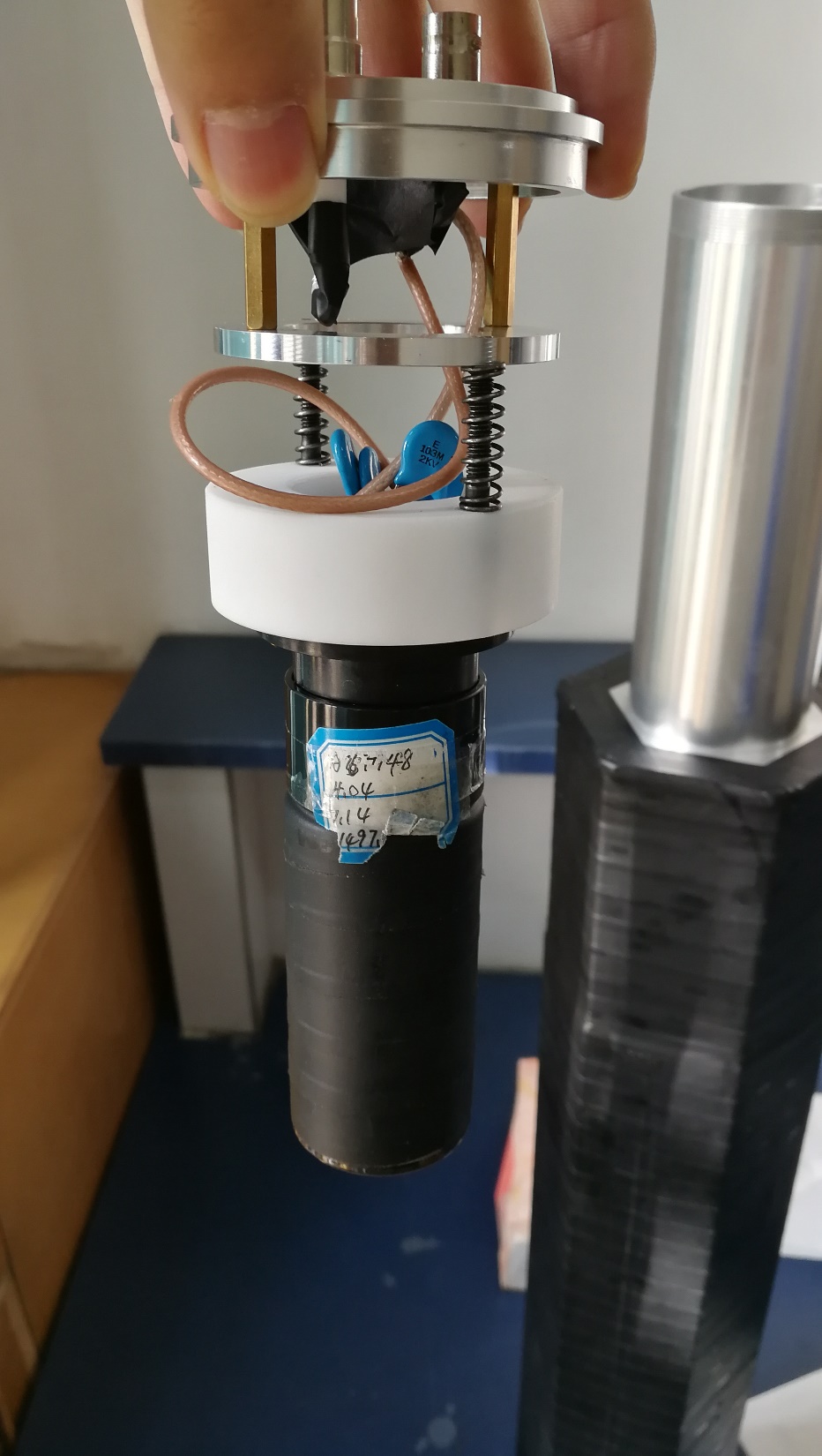 SDU PMT and SDU base
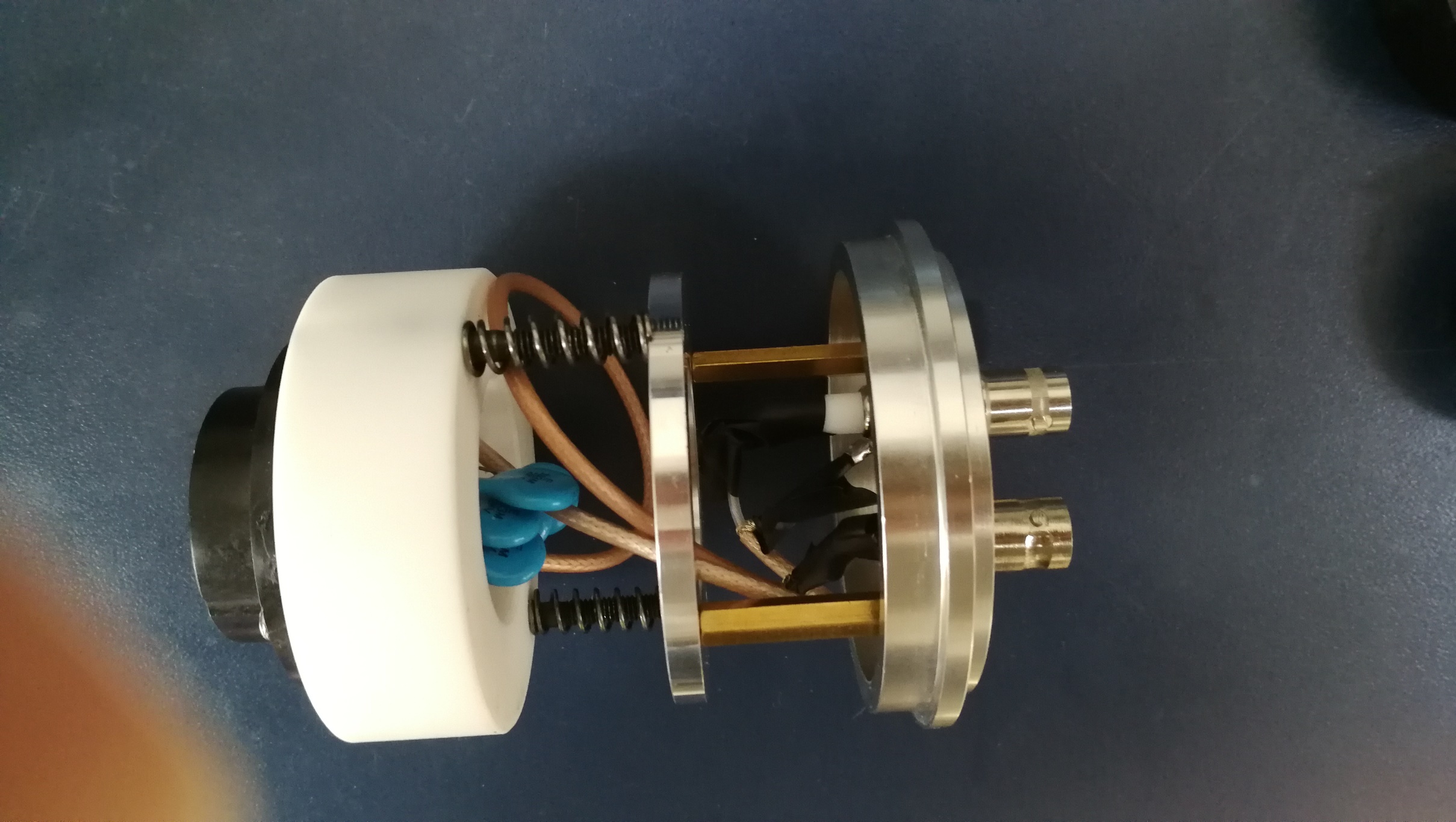 1050V  (total number of events: 550)   npe=680
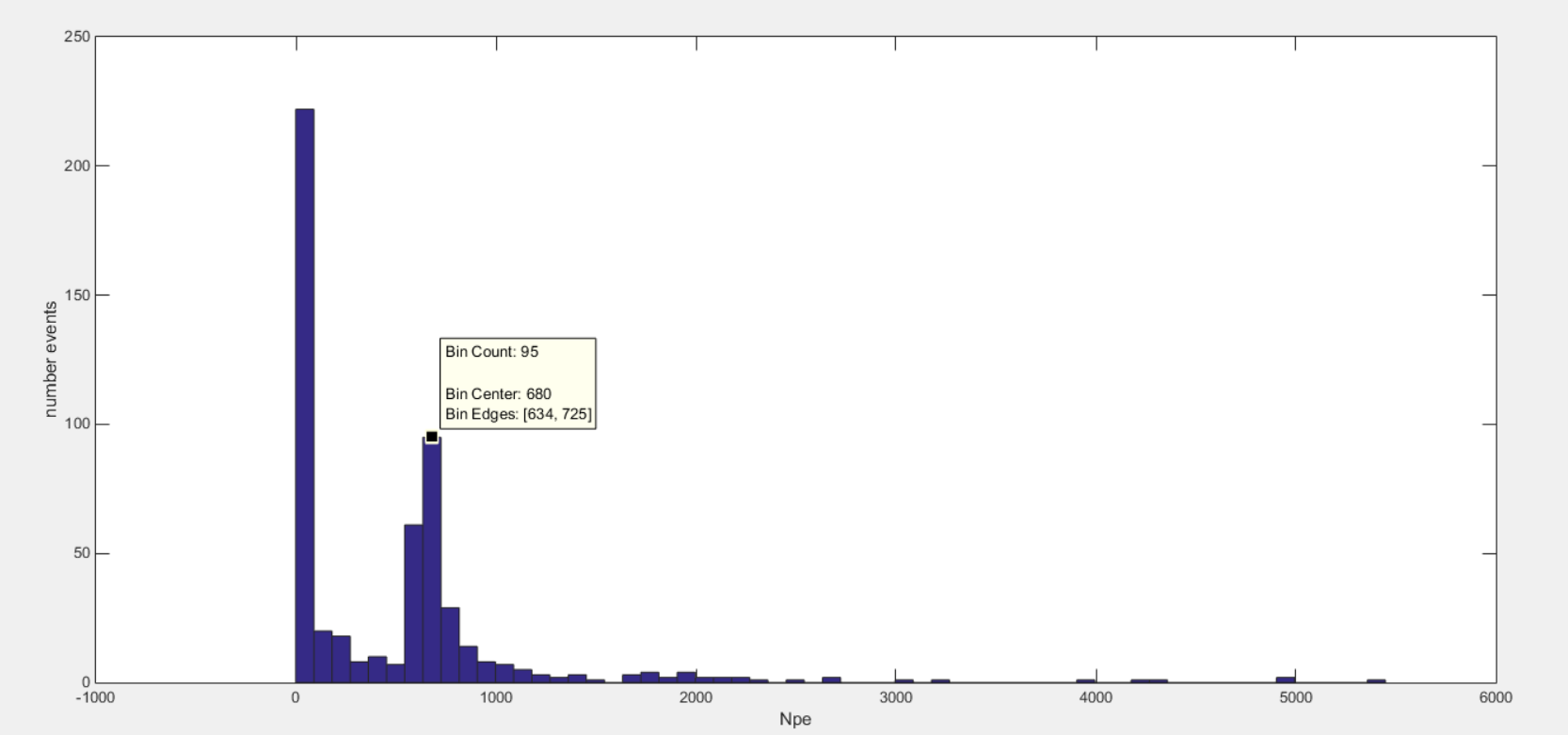 The speed of data taking is very slow (2 events/hour)
I will use one week to get 500 events
1100V (total number of events: 50)     
Npe=622
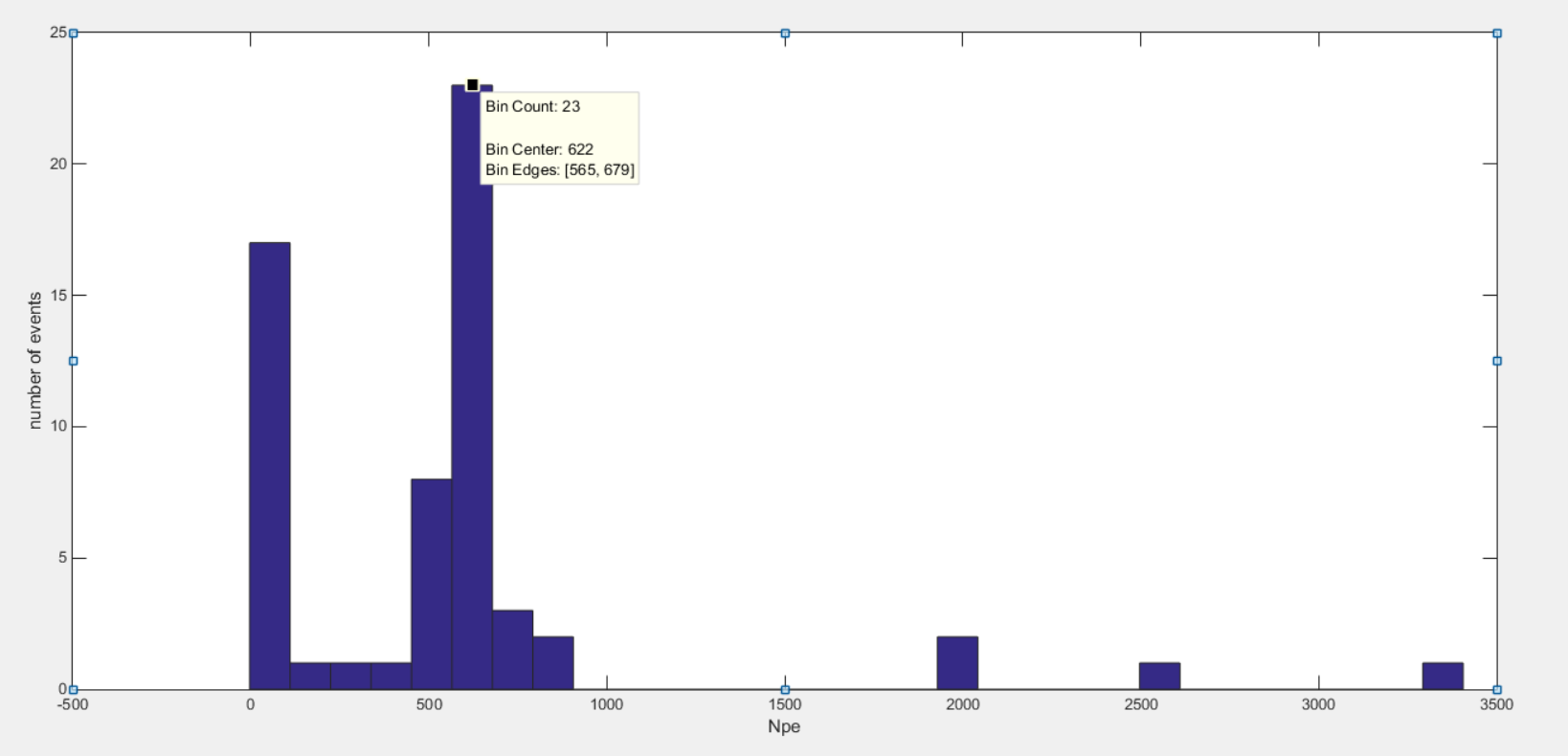 Gain of PMT
Test results
The SDU PMT is saturated at 1100V, we don’t know whether it is also saturated at 1050V
We need to get  Gain of the SDU PMT under 1000V and 900V to compare with the results what we have got.